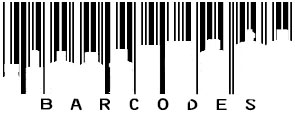 Barcodes – LO
To understand what a barcode is and why they are used
To create own working barcode design
Video
https://www.youtube.com/watch?v=VbHzx4nWqWY
Designing barcodes
We are going to be designing our own barcodes. But first, take a look at these:

http://www.ucreative.com/inspiration/these-japanese-barcodes-are-so-kawaii-2/
New Photoshop document
Open Photoshop
Create a new document using page size ‘Photoshop default’
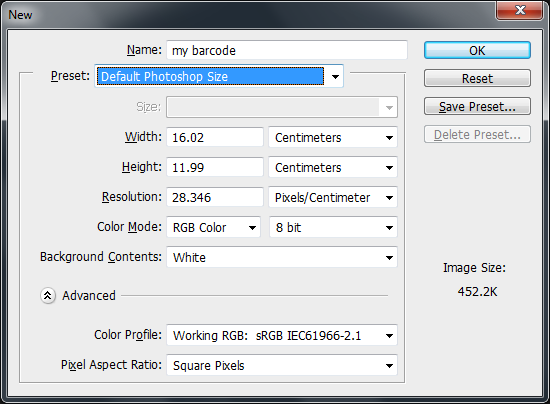 Text box
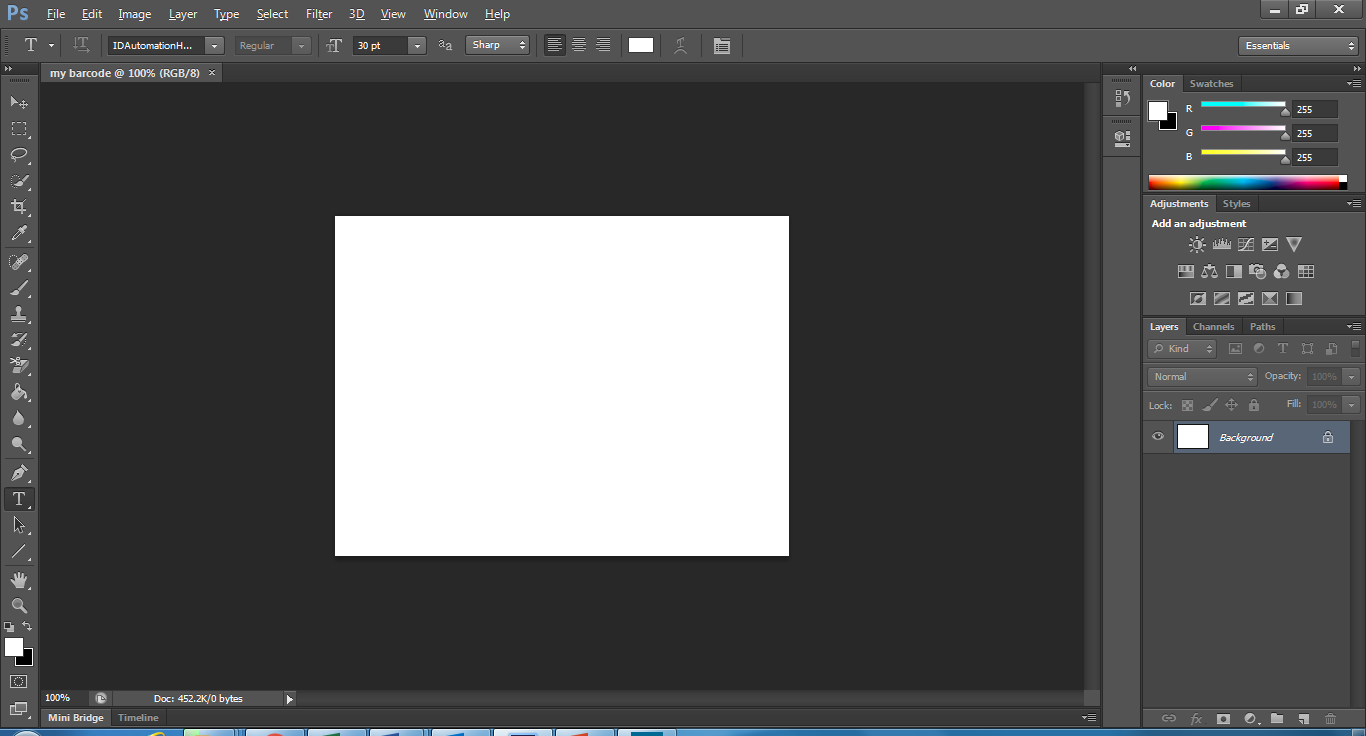 Choose the text tool


Draw a text box
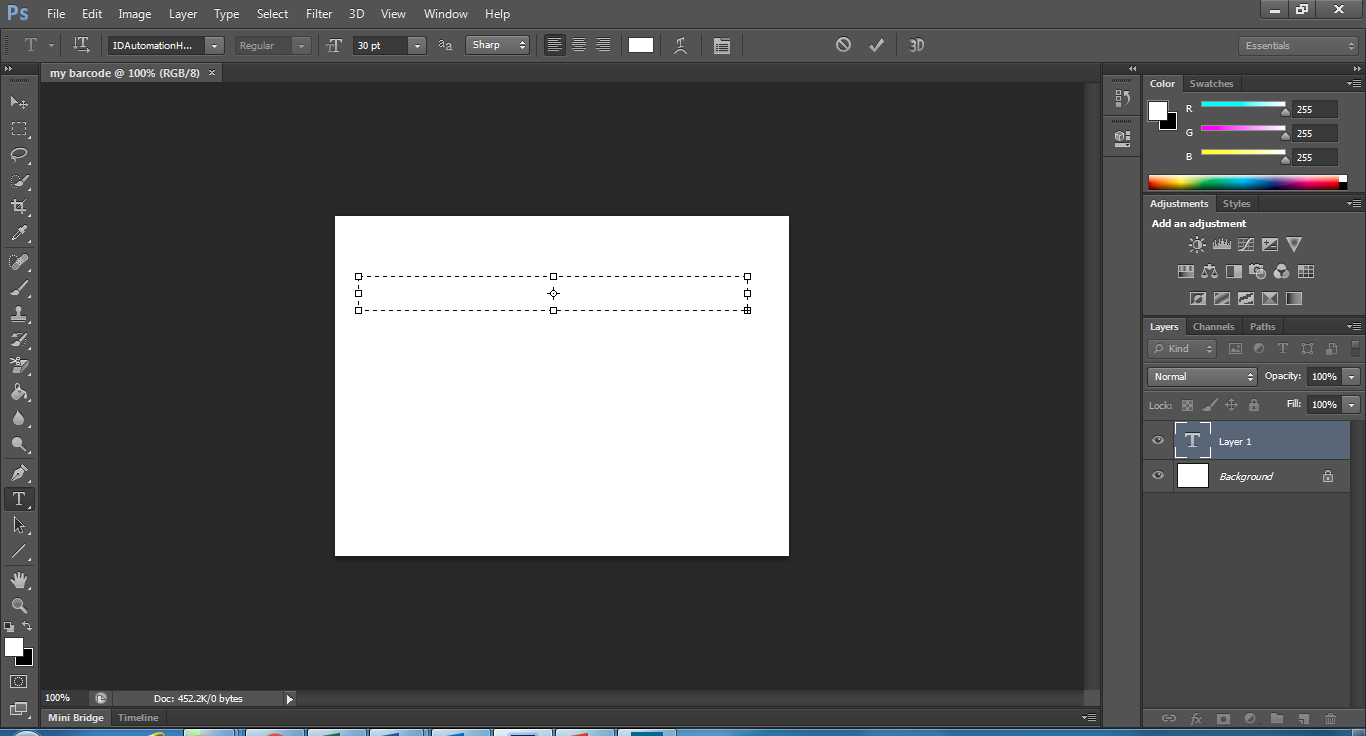 Choose your theme
Type a word or short phrase related to the hobby or theme you are going to design your barcode for.
Put the word in brackets
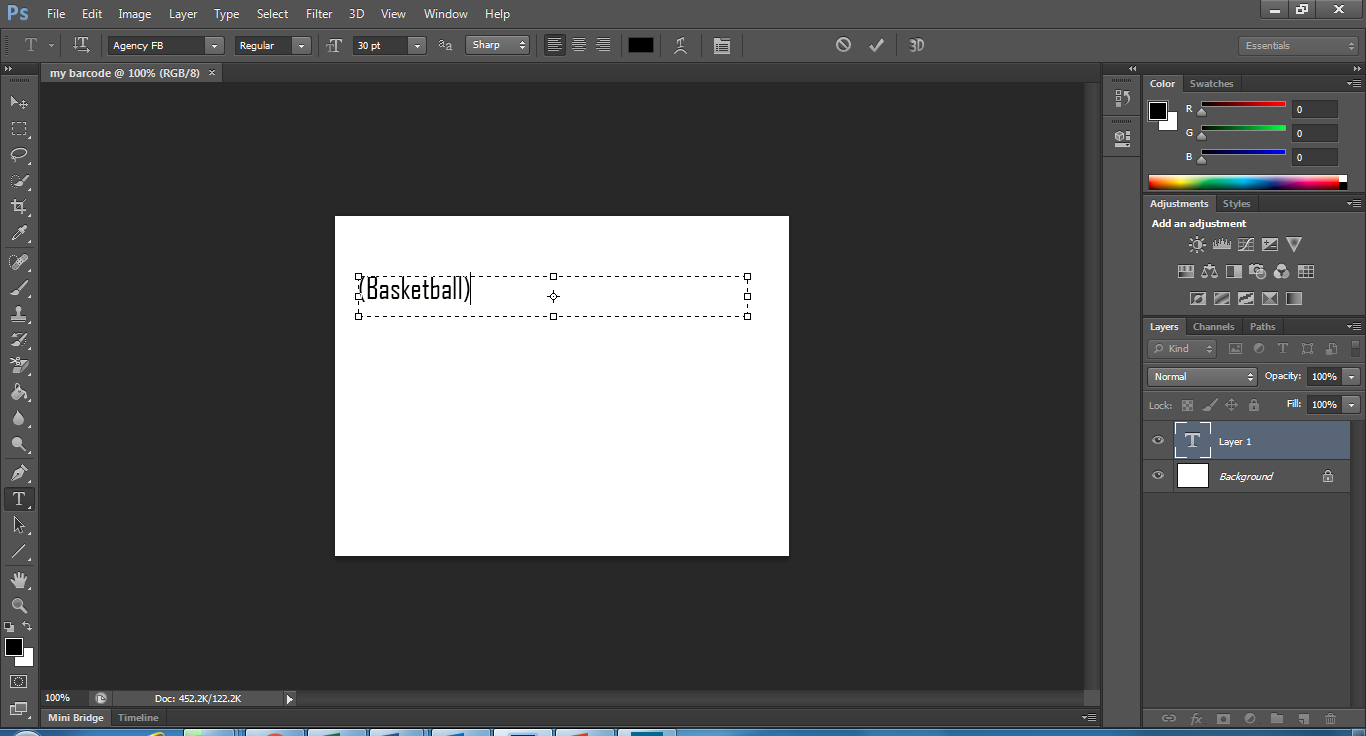 Generate your barcode
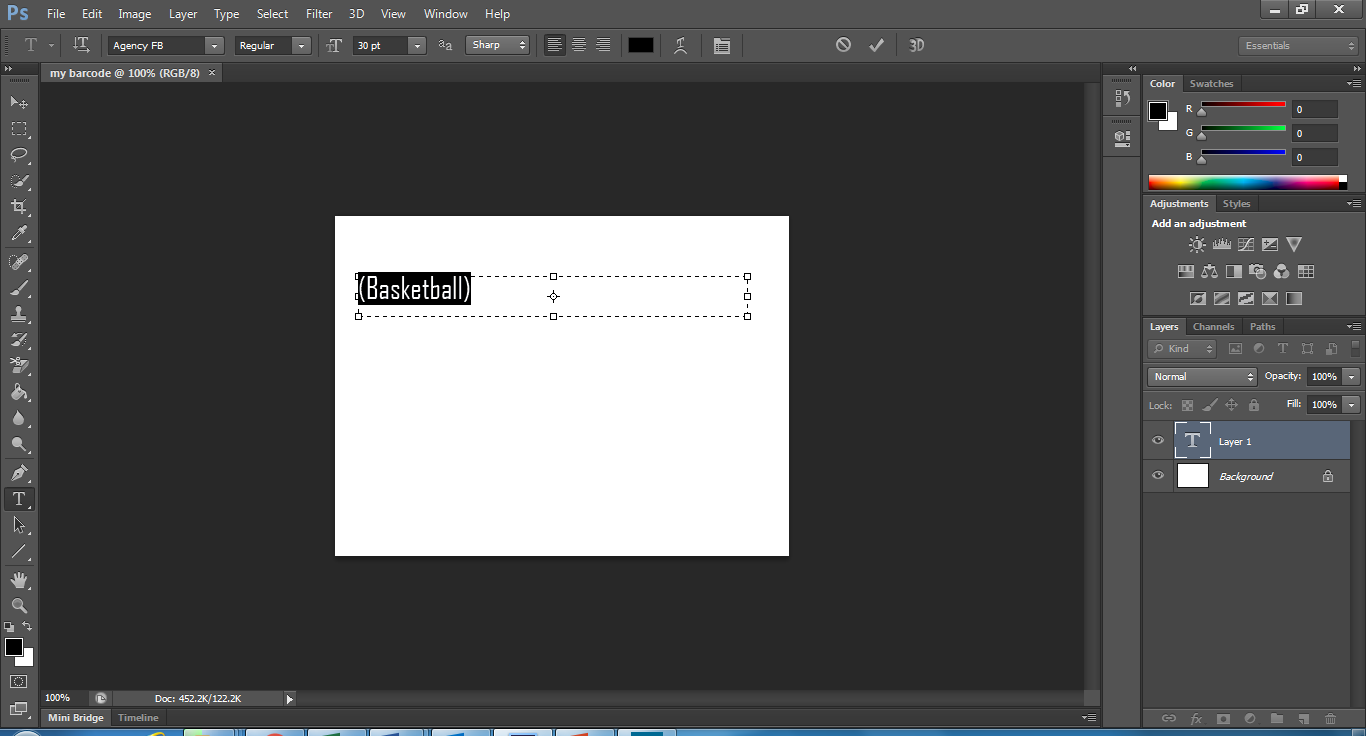 Highlight your entire word


Change the font to ‘ID Automation’
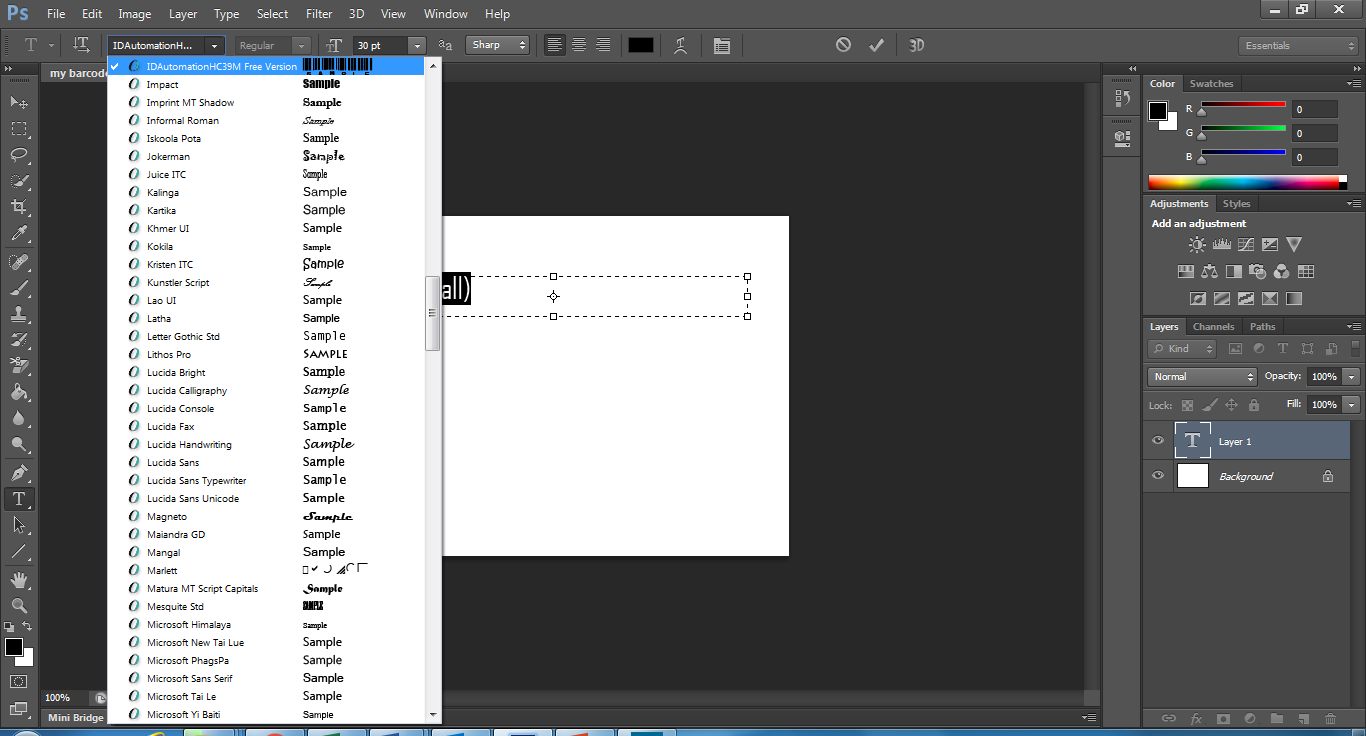 Resize your barcode
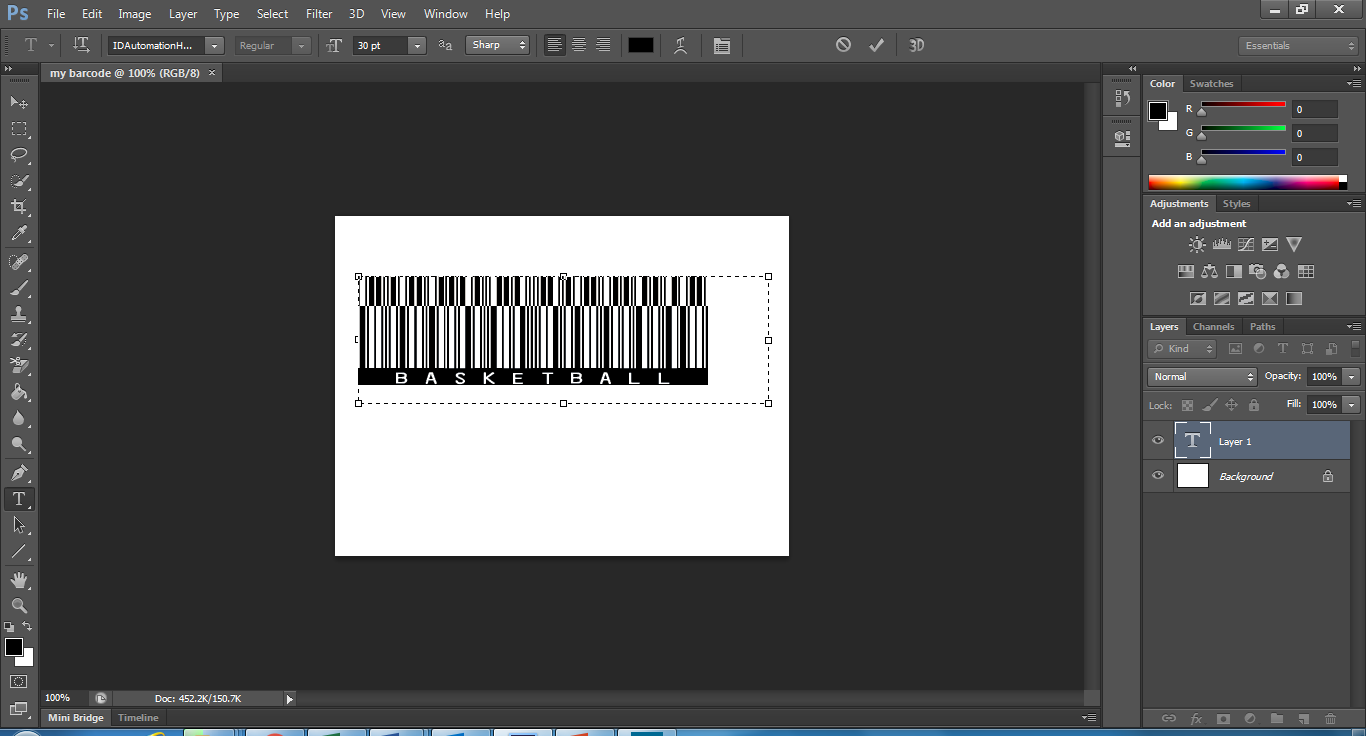 Your text should look something like this now:


With the barcode still highlighted, change the font size so it is nice and big (try anything between size 20 & 30)
Position your barcode
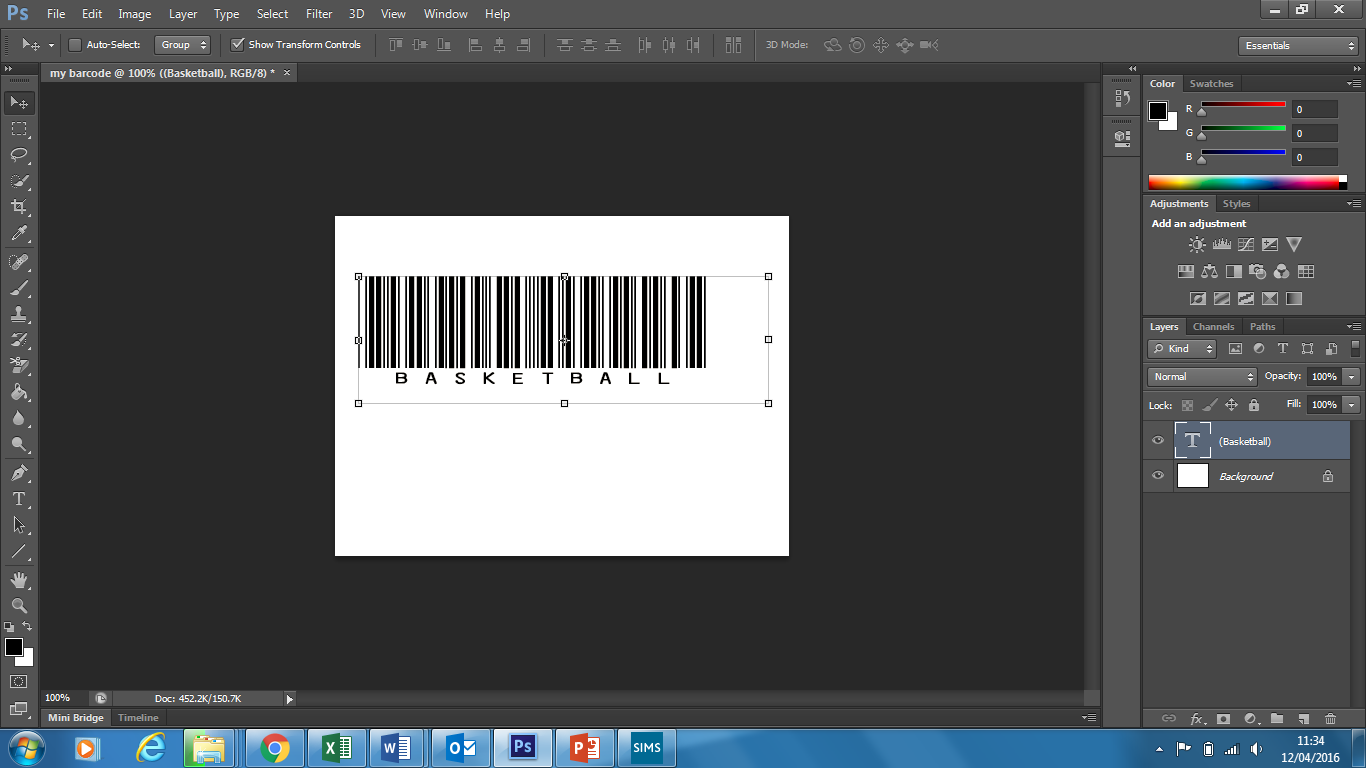 When you are happy with its size, click on the Move tool… 


…and position your barcode centre, bottom.

At this stage, check the barcode scans!
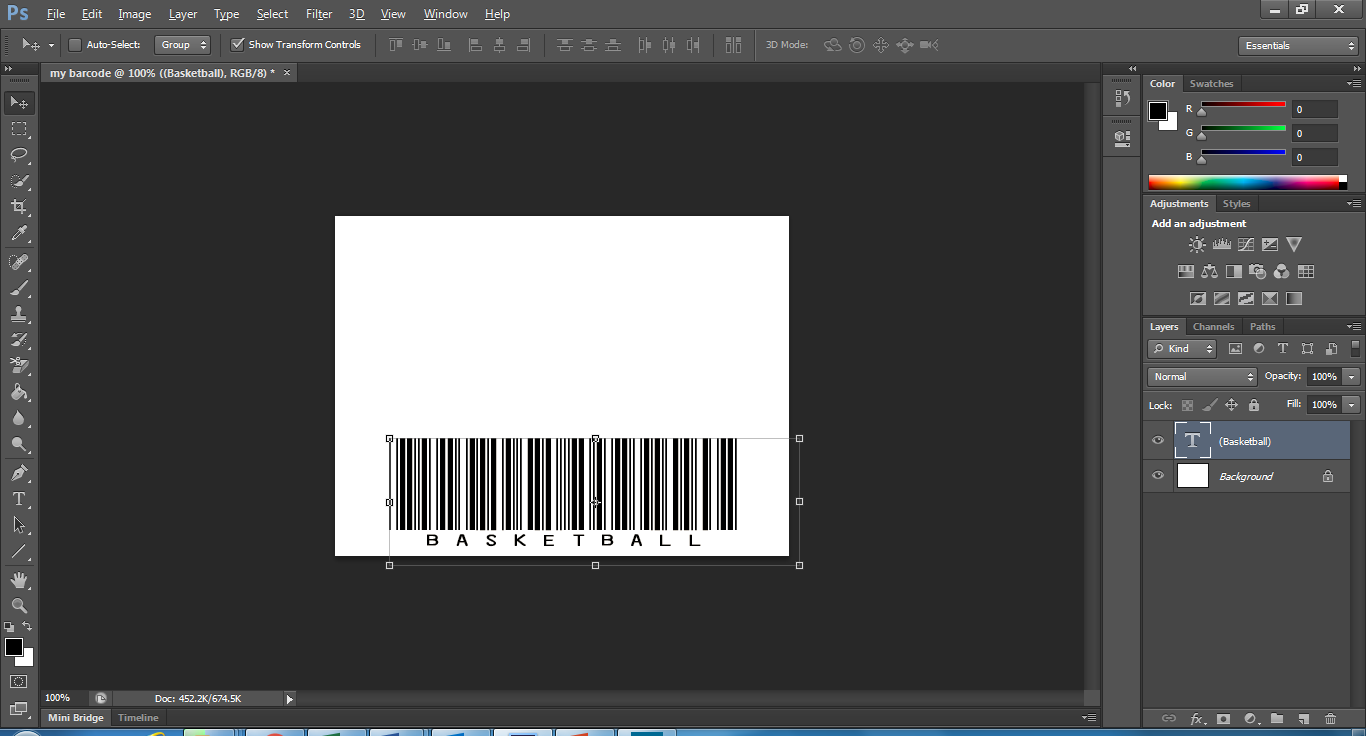 Create your design
Create your design
You will now create your barcode design according to the following rules:

Use black and white only (it scans better)
There must be a clear, unaffected strip across your barcode for scanning
Your barcode must be functional (ie, it must successfully scan)
Find silhouettes
Based on your theme, search Google images for black silhouettes
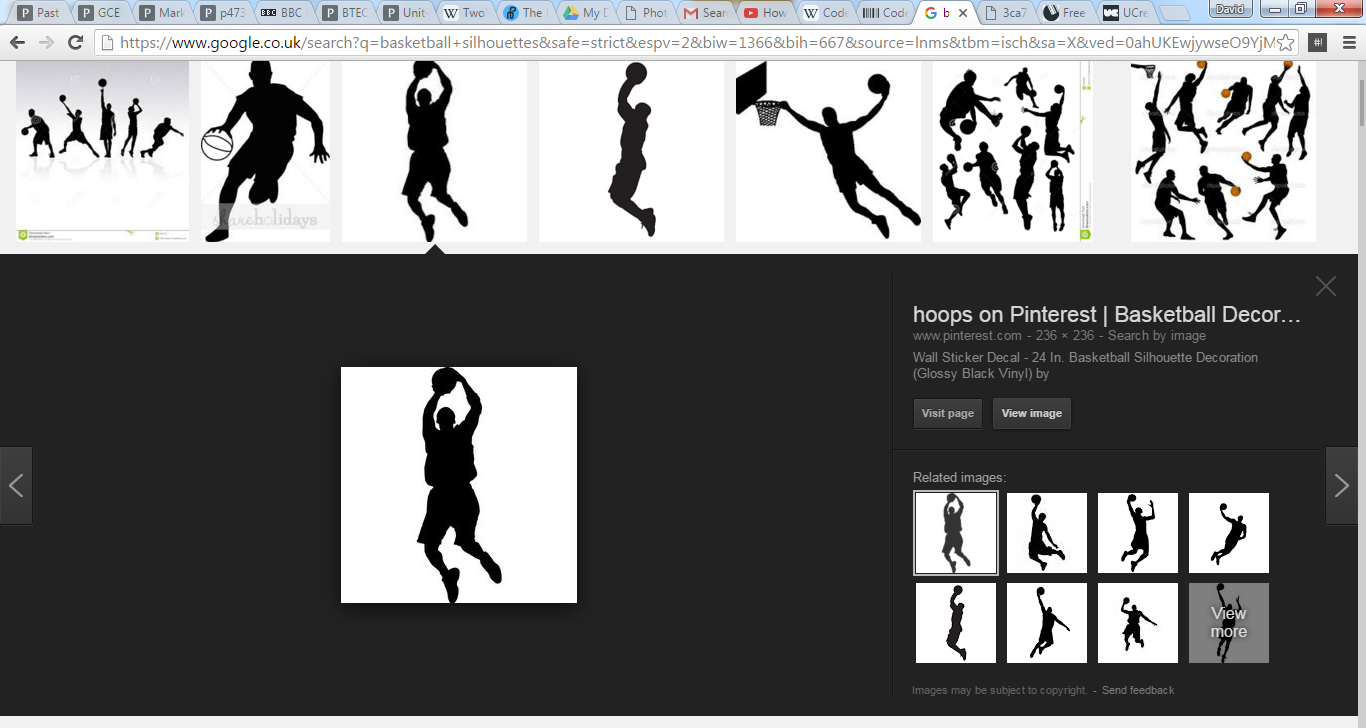 Paste silhouettes
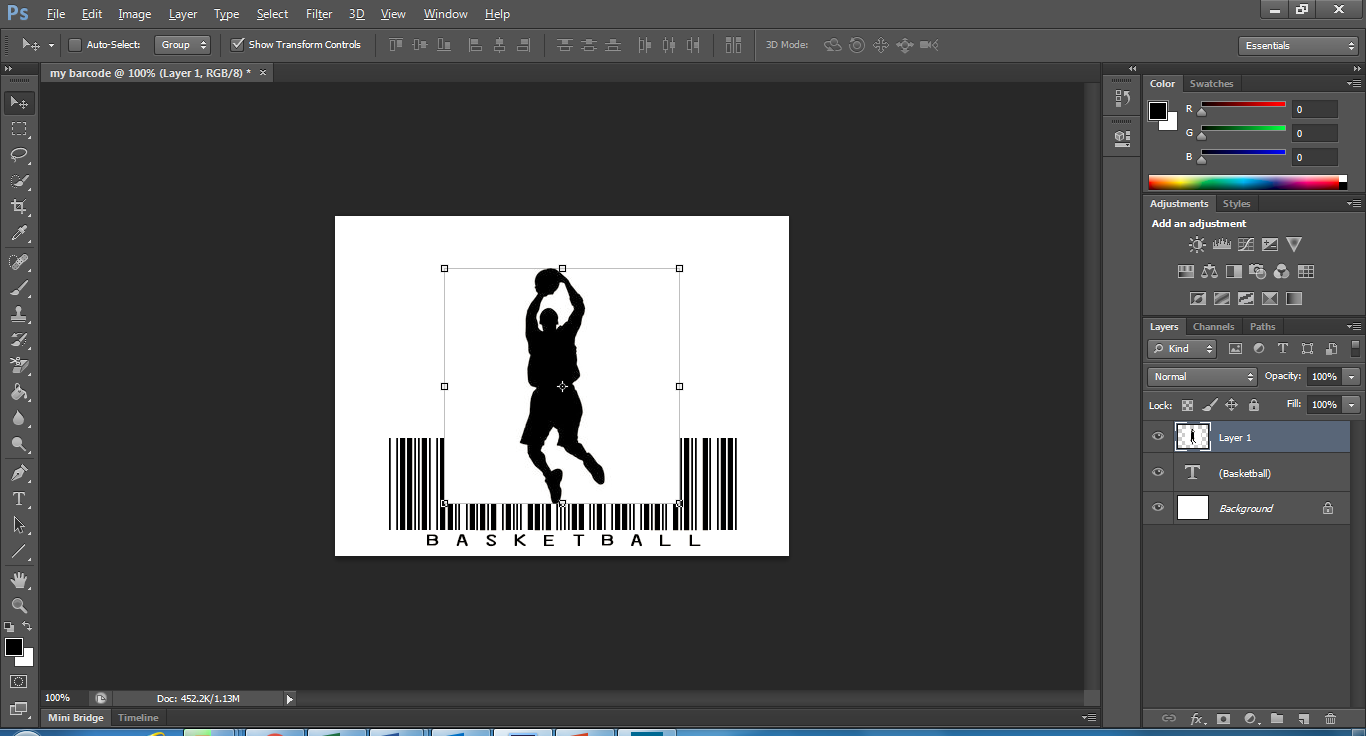 Copy each silhouette you want to use
Paste each on a new layer in your Photoshop document
Adjust silhouette
Most silhouettes will have an area of white space surrounding them that will obscure the barcode layer:
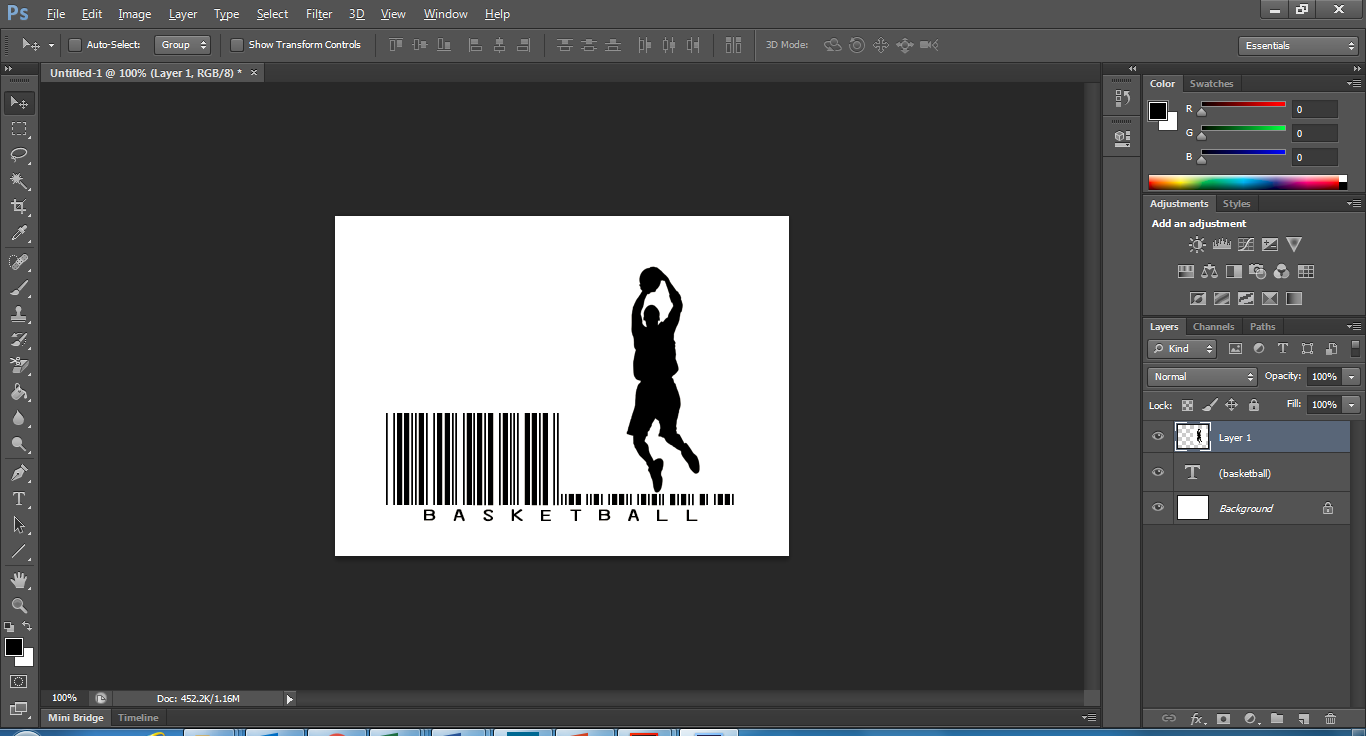 Adjust silhouettes
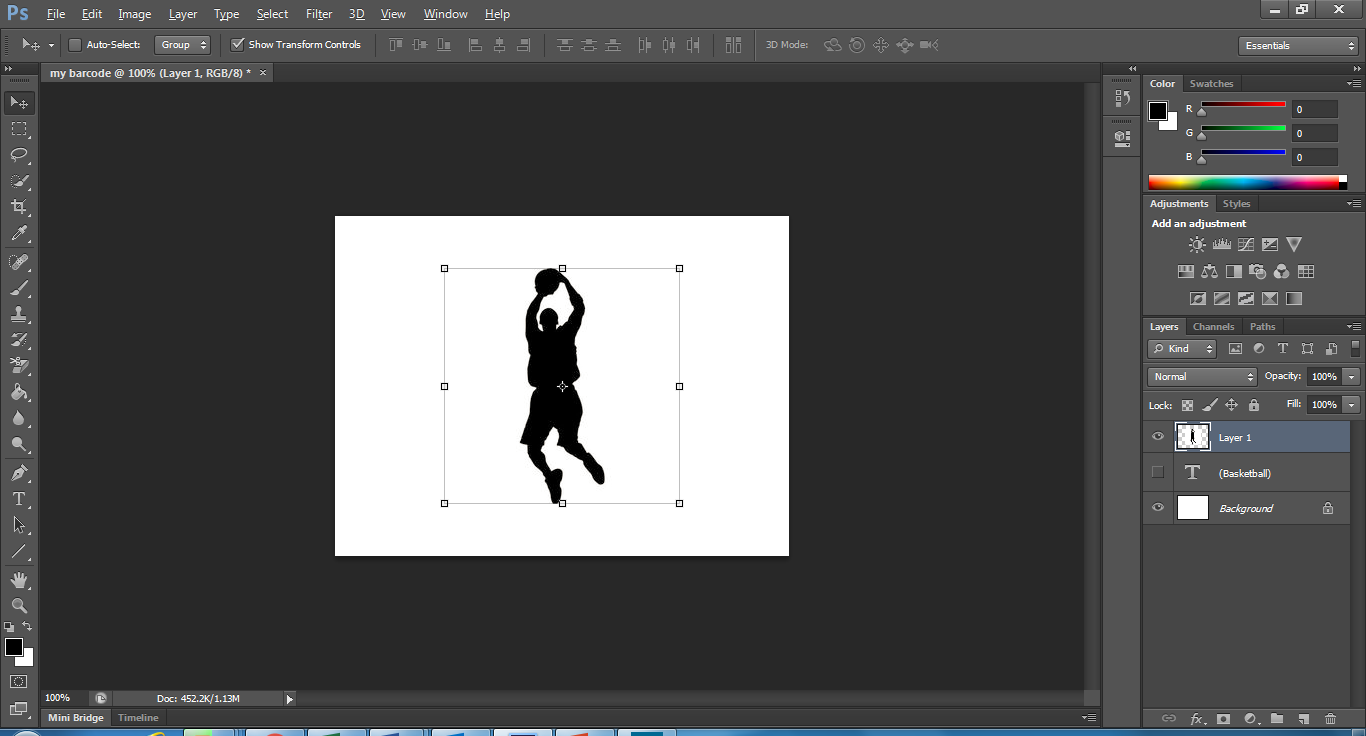 To get rid of the whitespace…
Make sure the silhouette layer is visible 
and highlighted in blue.
Adjust silhouettes
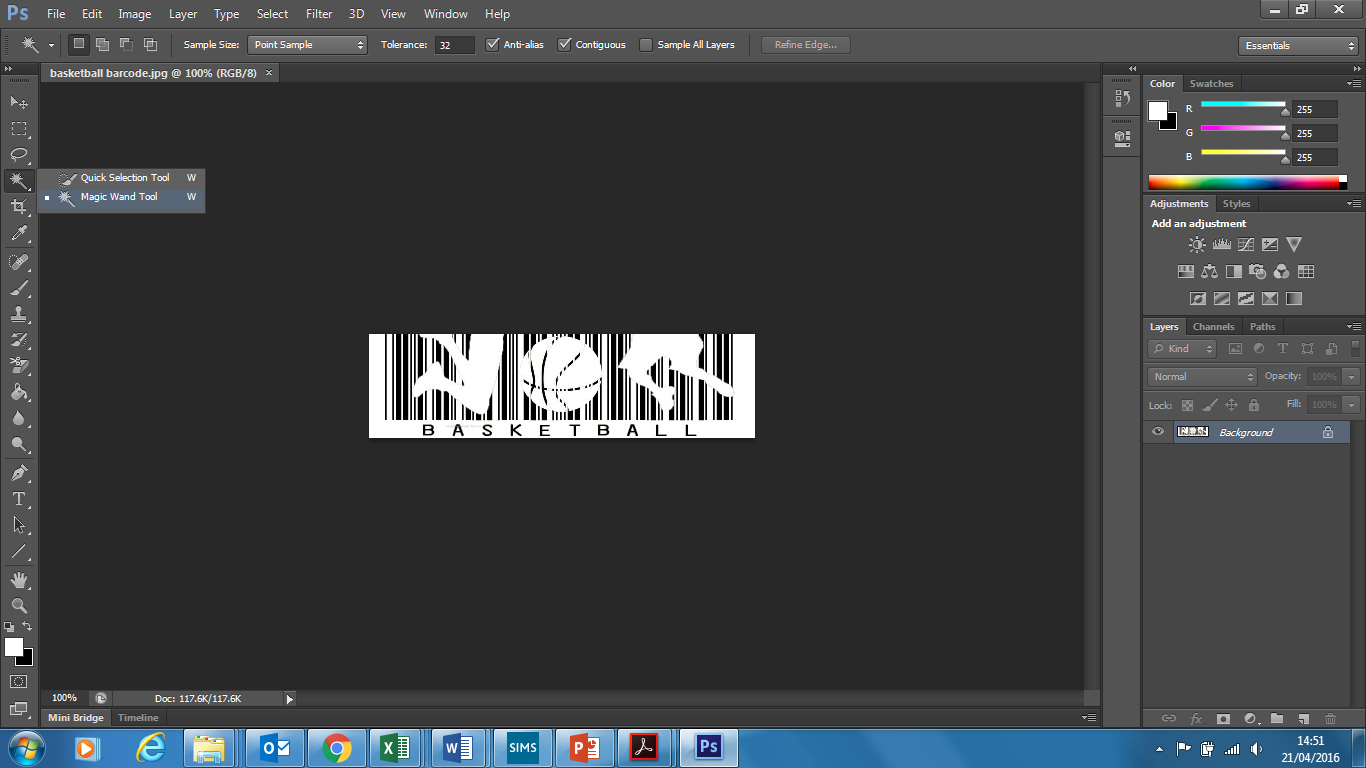 Click on the Magic Wand tool.
Click on an unwanted white area next to the 
silhouette.
The white areas should now be
highlighted.
Press delete on the keyboard to
Delete the whitespace.
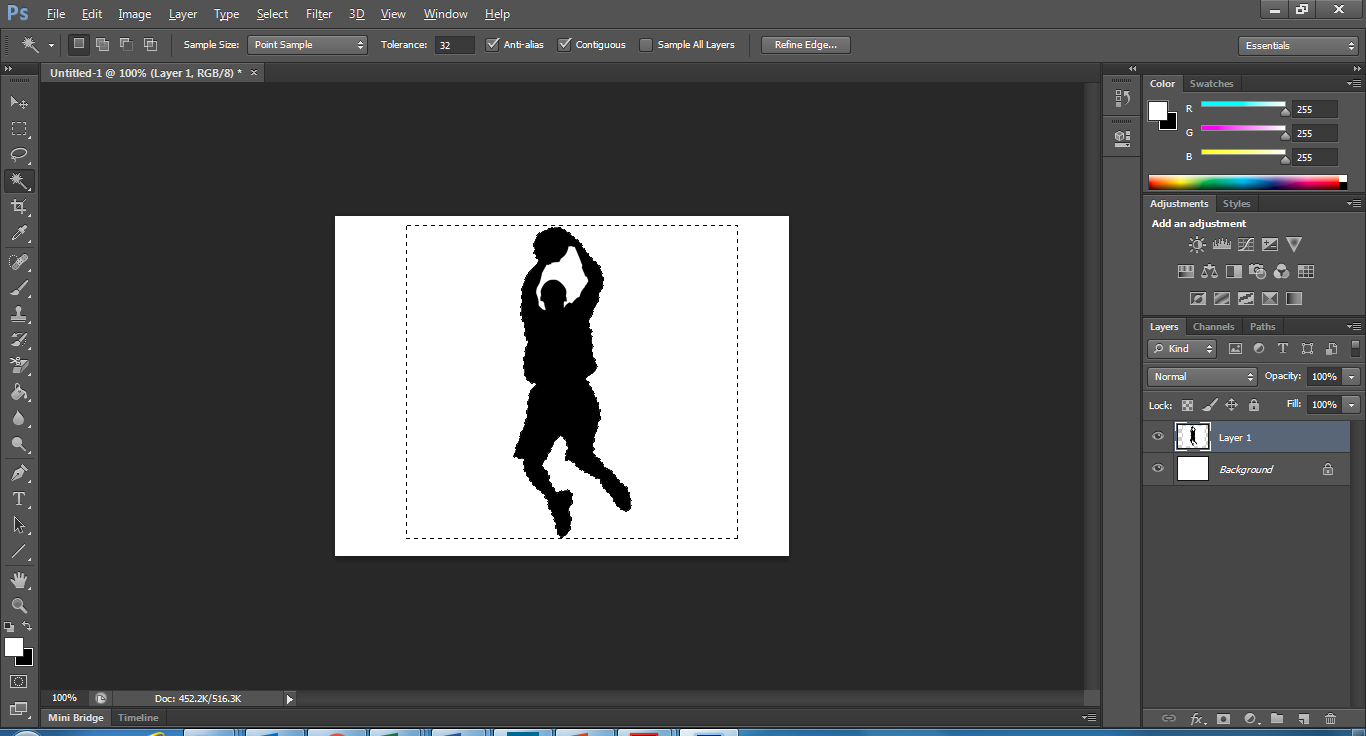 Adjust silhouette
Your silhouette should now allow the barcode layer to show through:
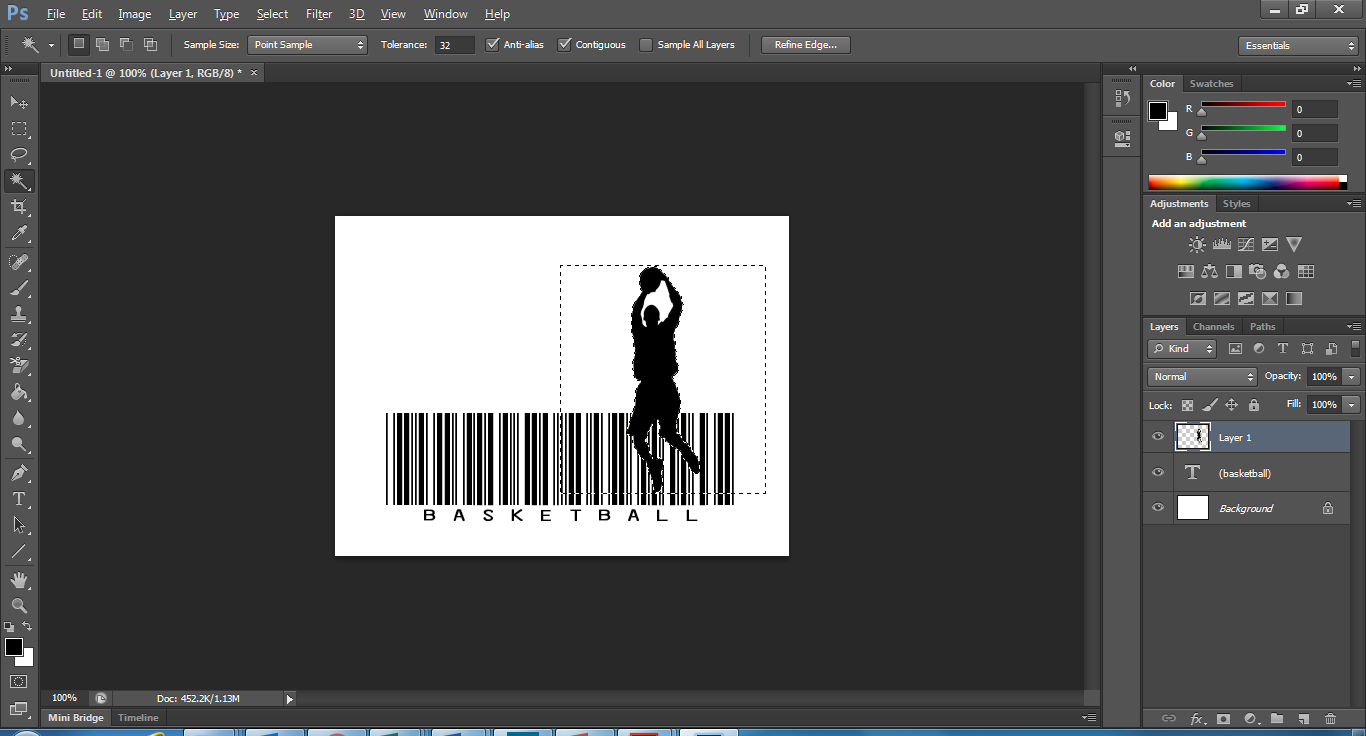 Adjust silhouettes
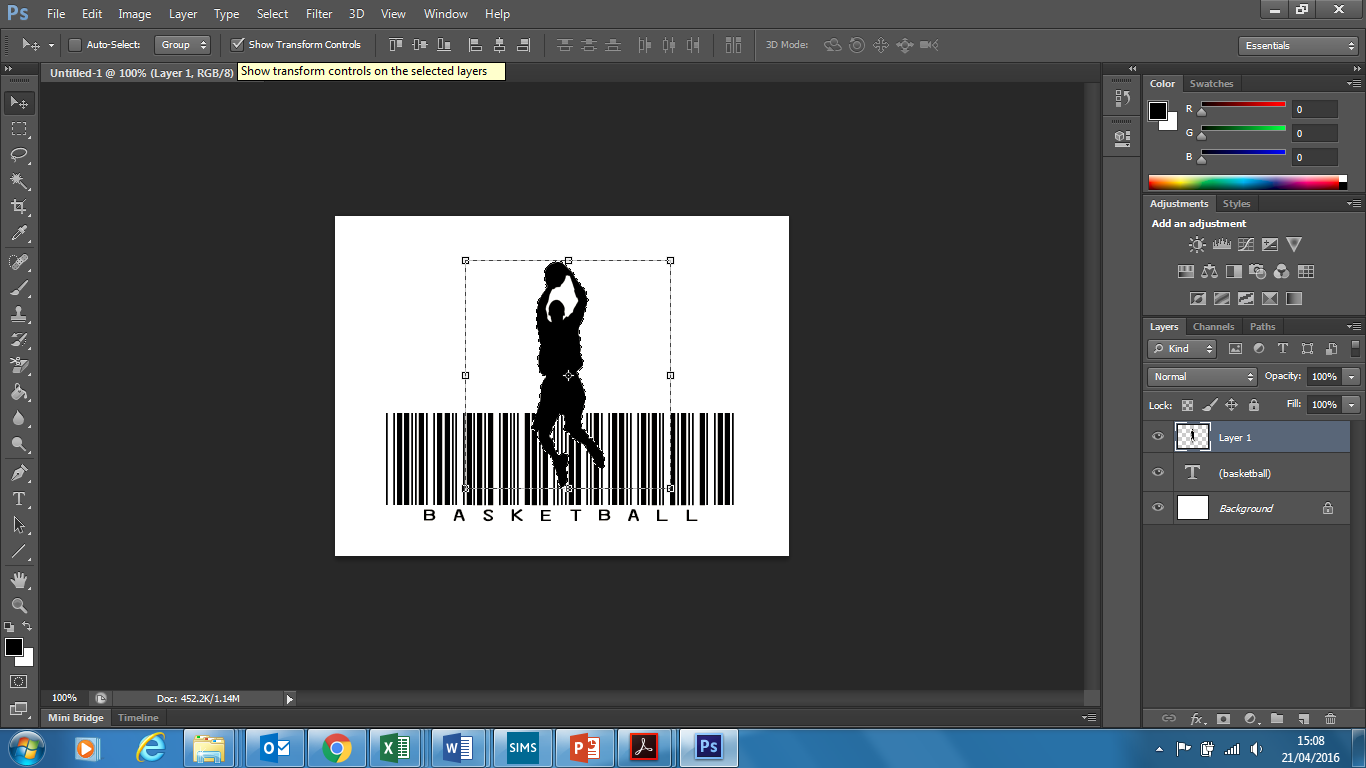 Now use the Move Tool to reposition your silhouette

And the Transform controls to resize as necessary.
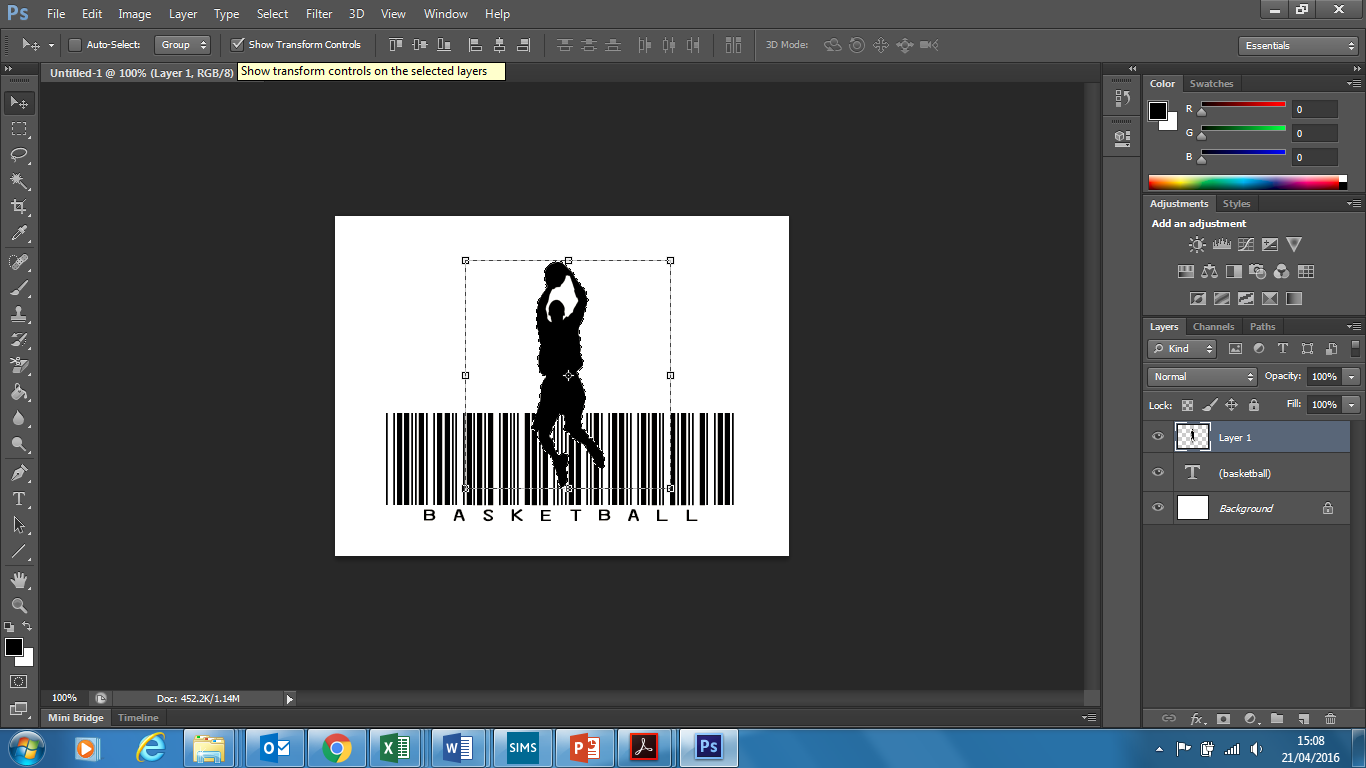 Finished silhouette
EnhancementsWhite silhouette
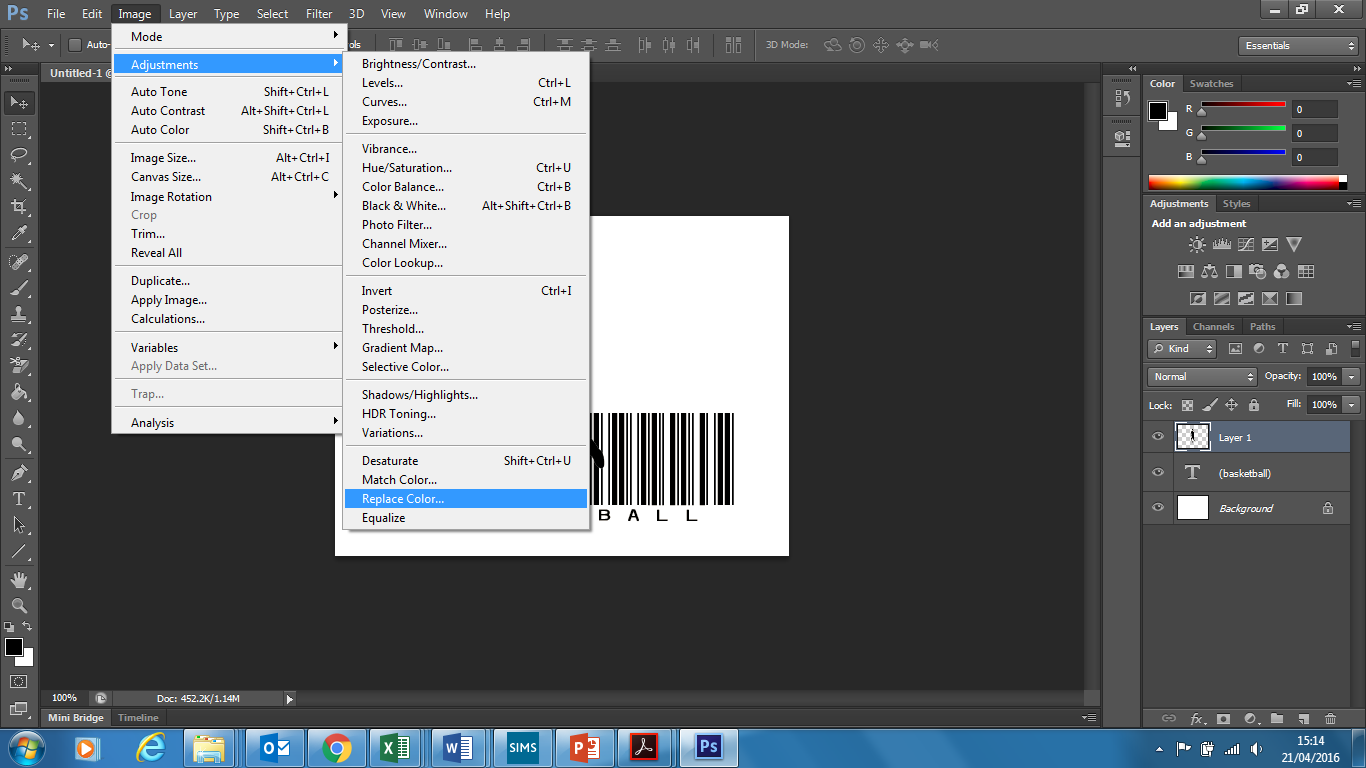 To make your silhouette white 
instead of black, click on 
Image/Adjuments/Replace Color:
EnhancementsWhite silhouette
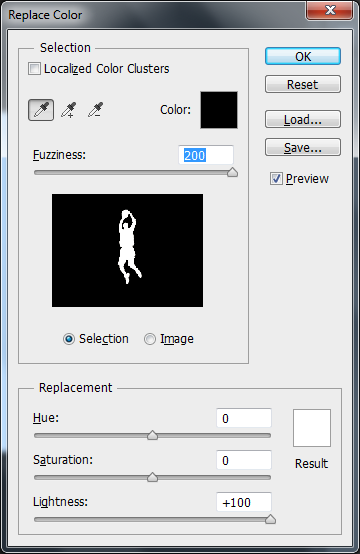 Make sure your silhouette is white in the 
preview pane.




Change the result color box to white.
Click ok.
Finished white silhouette
Finishing touches
On a new layer, paint using black and/or white paint over parts of the barcode to make it more dynamic:
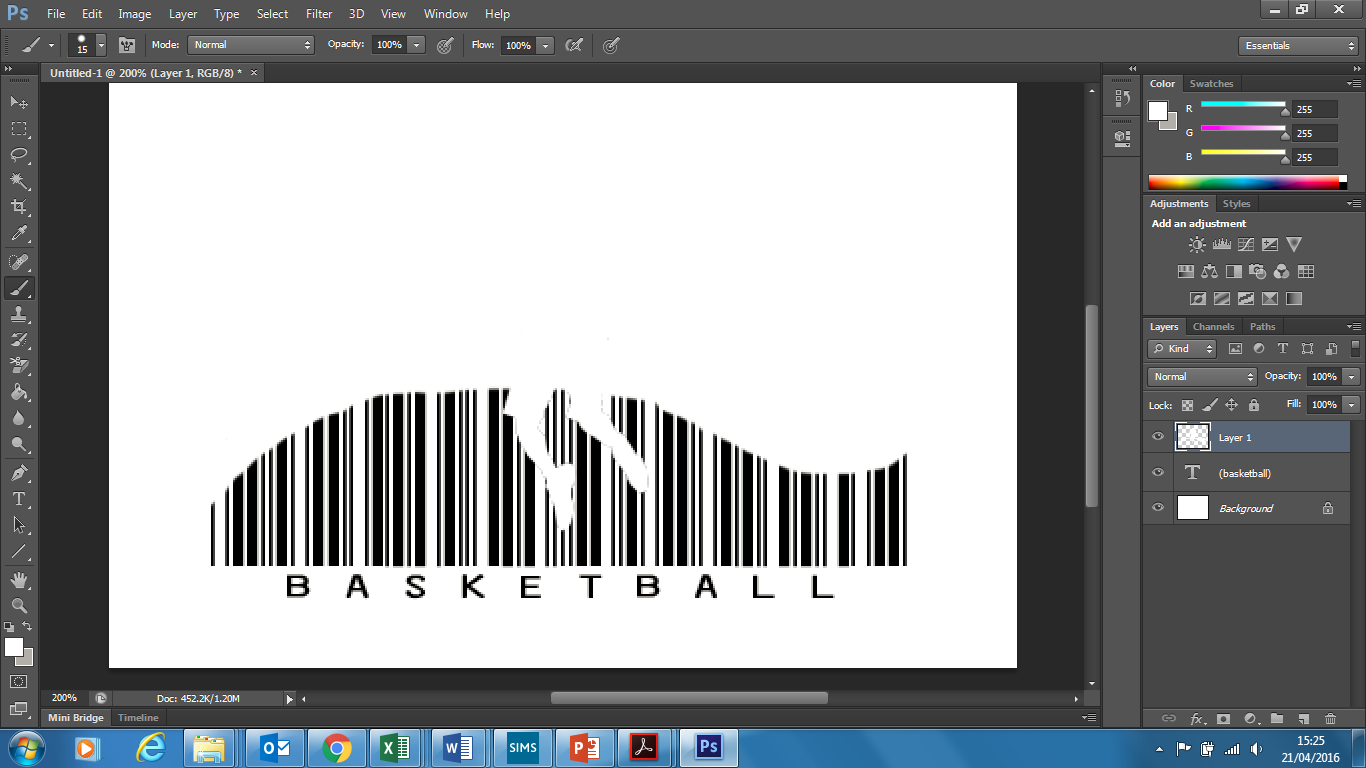 Finishing touches
Try smudging or blurring part of the barcode layer:
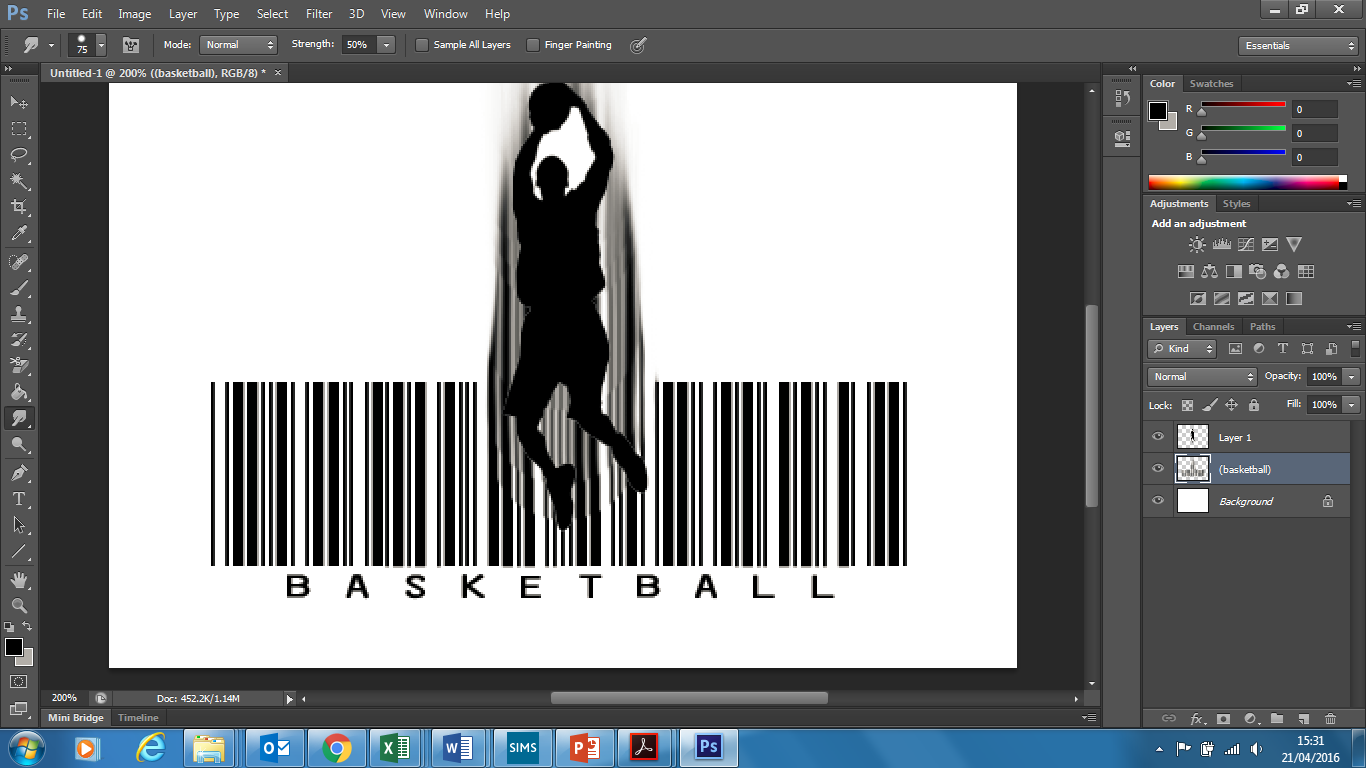 Remember!
Remember to keep a horizontal area of your barcode completely clear to allow a barcode scanner (such that you find on a phone) to successfully scan.
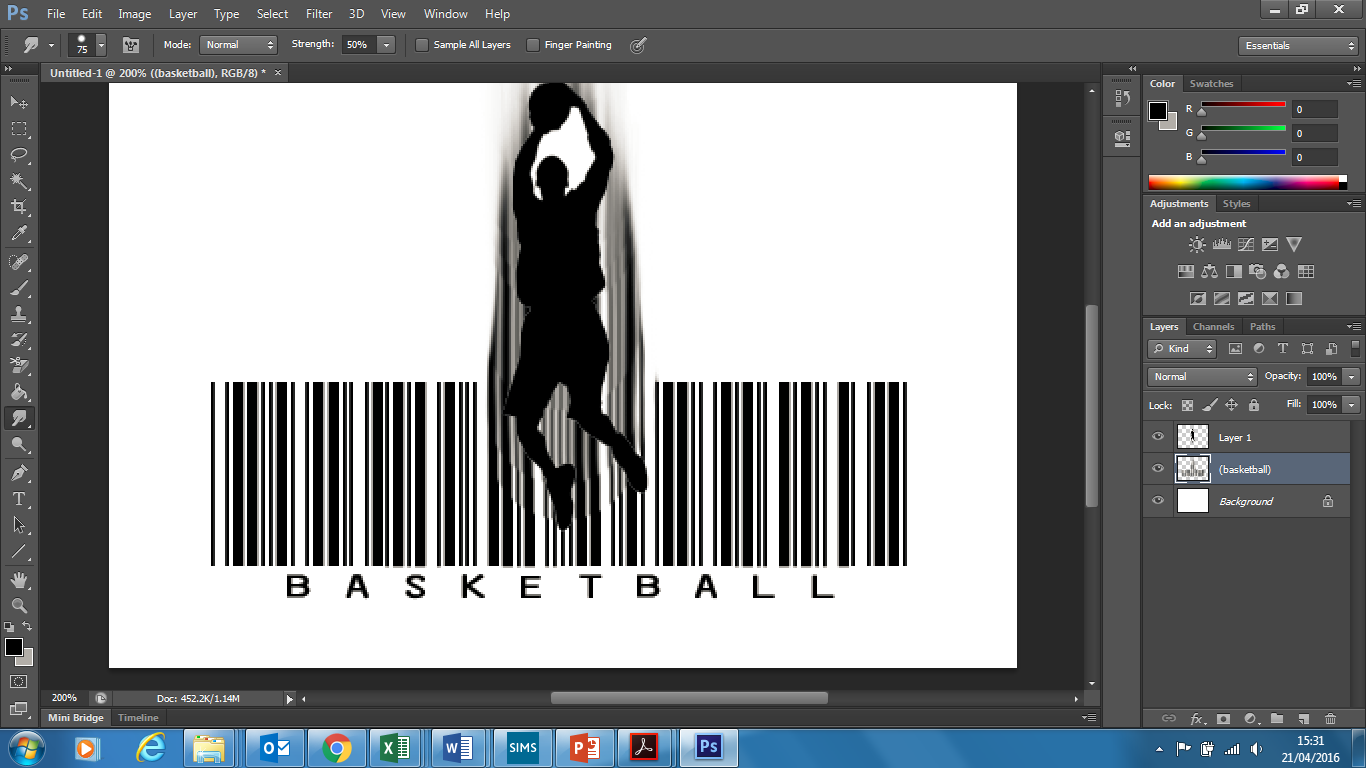 Finishing off
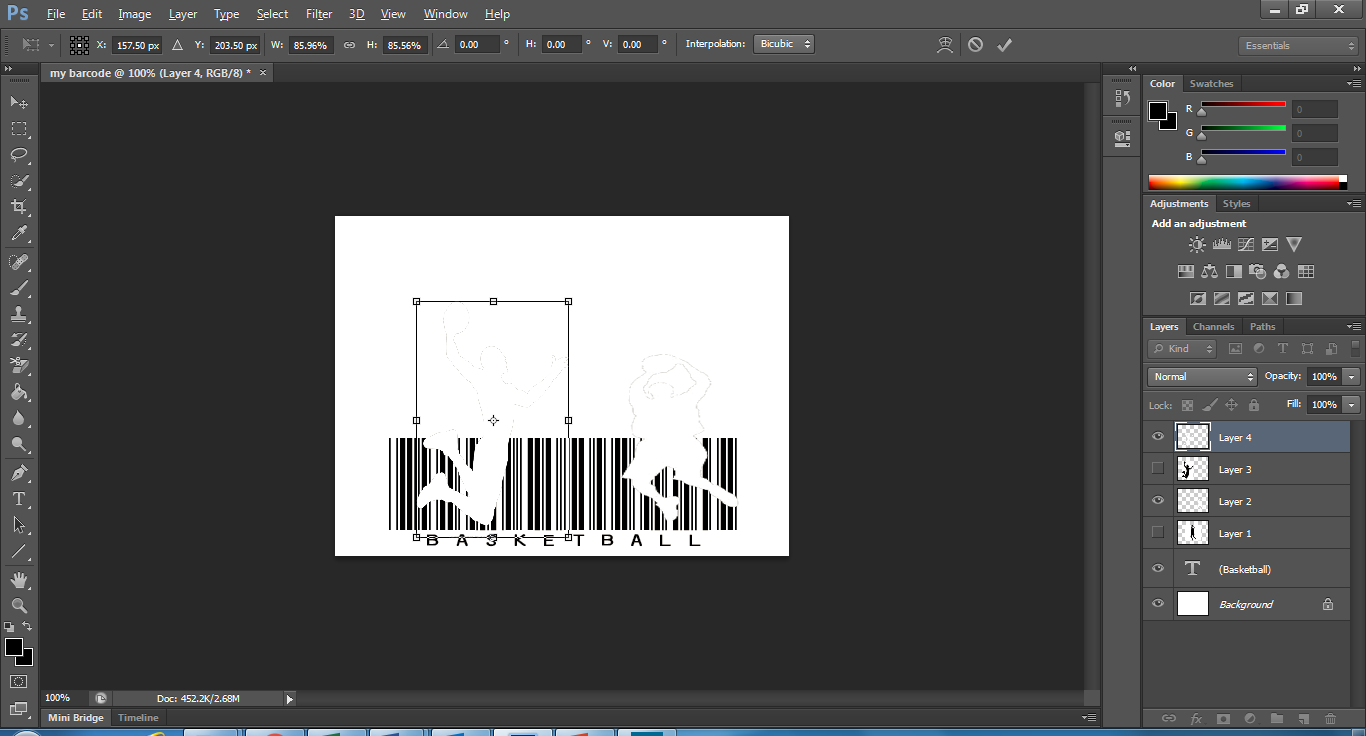 Hide unnecessary layers
Finishing off
Use the Rectangular Marquee tool to select your final barcode image:
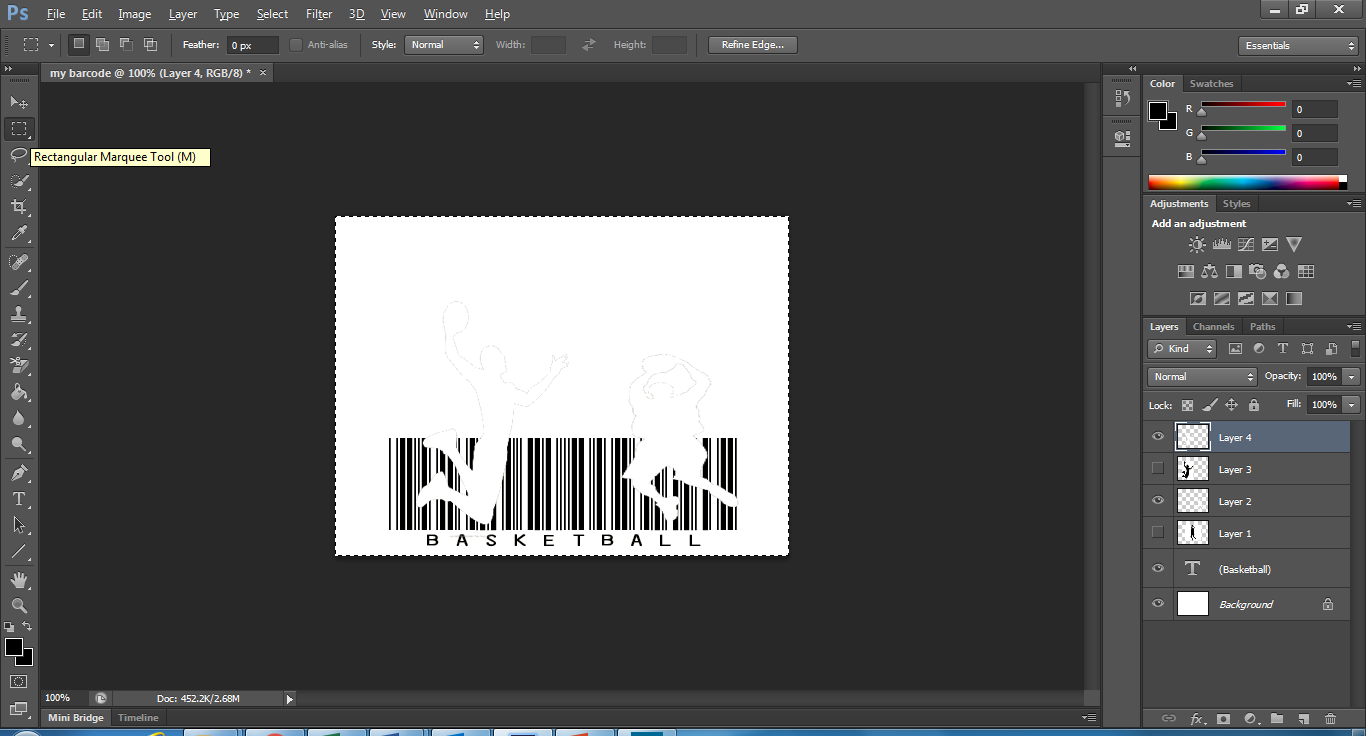 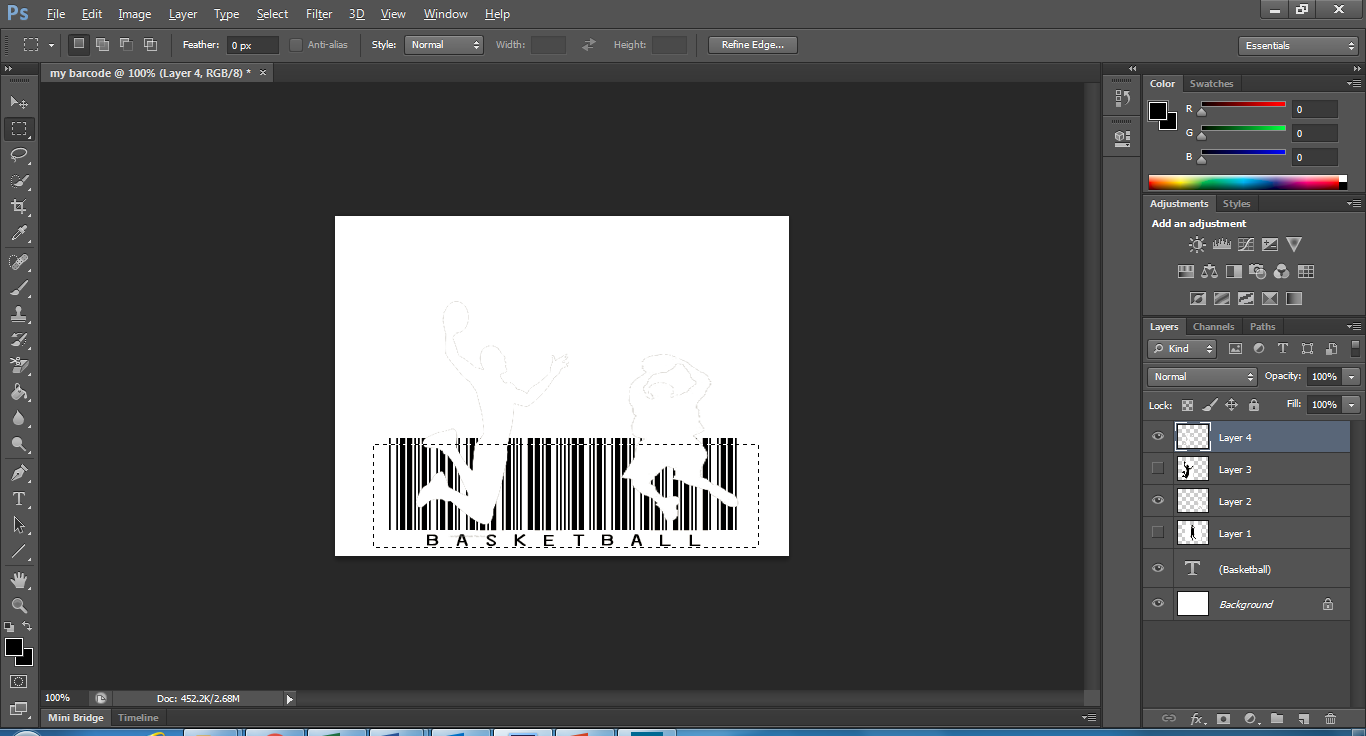 Finishing off
Copy this area use ‘Edit/Copy Merged’.
Create a new document.
Leave the ‘Preset’ size as ‘Clipboard’.
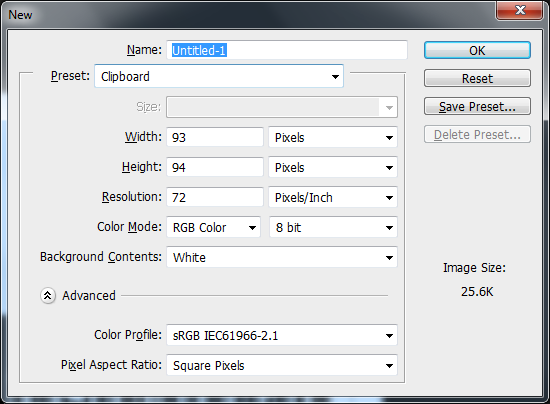 Finishing off
Paste into the new document.
This is your finished barcode design.
Export it as a JPEG (File/Save As).
You can use your barcode wherever you can use a JPEG image (websites, Word documents, etc).
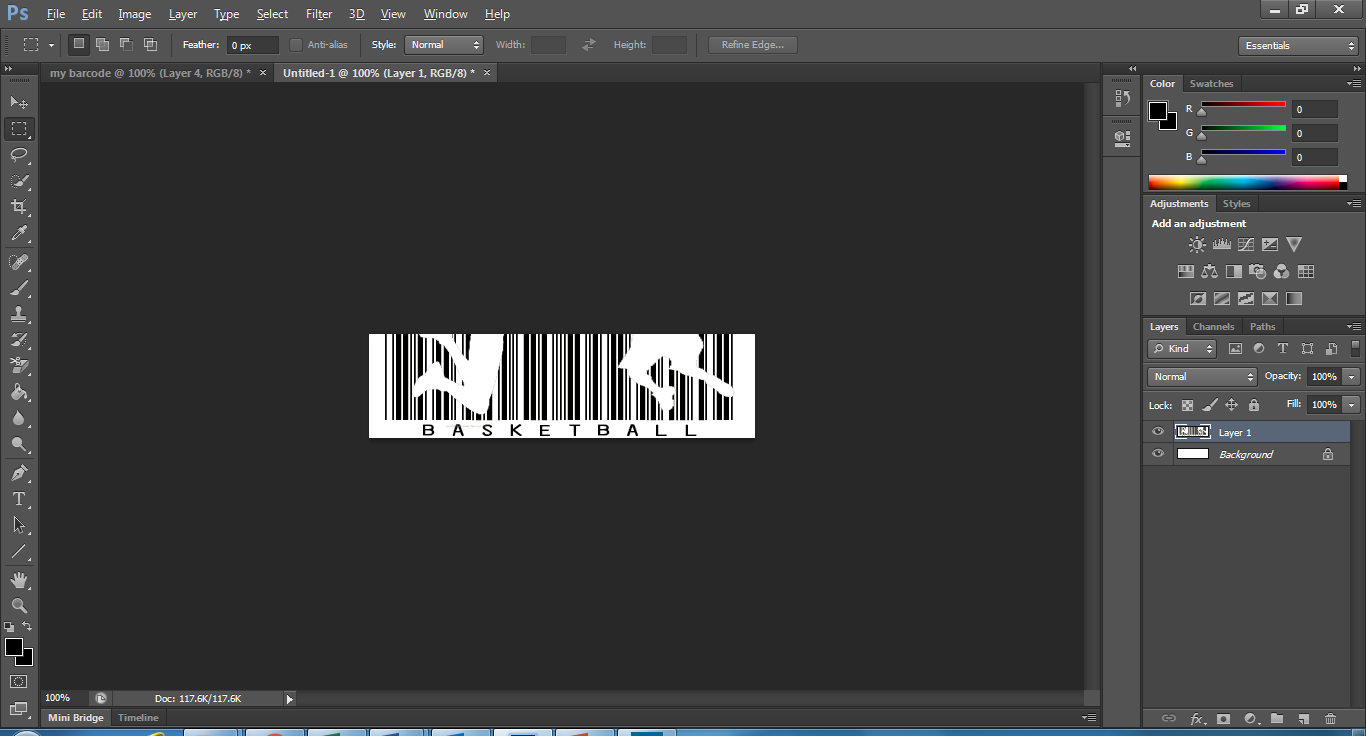 Using your barcode
Create a new Word document.
Import your barcode image.
Resize it so it is a few centimetres across (keep the aspect ratio).
Print it out and scan it to see if it works.
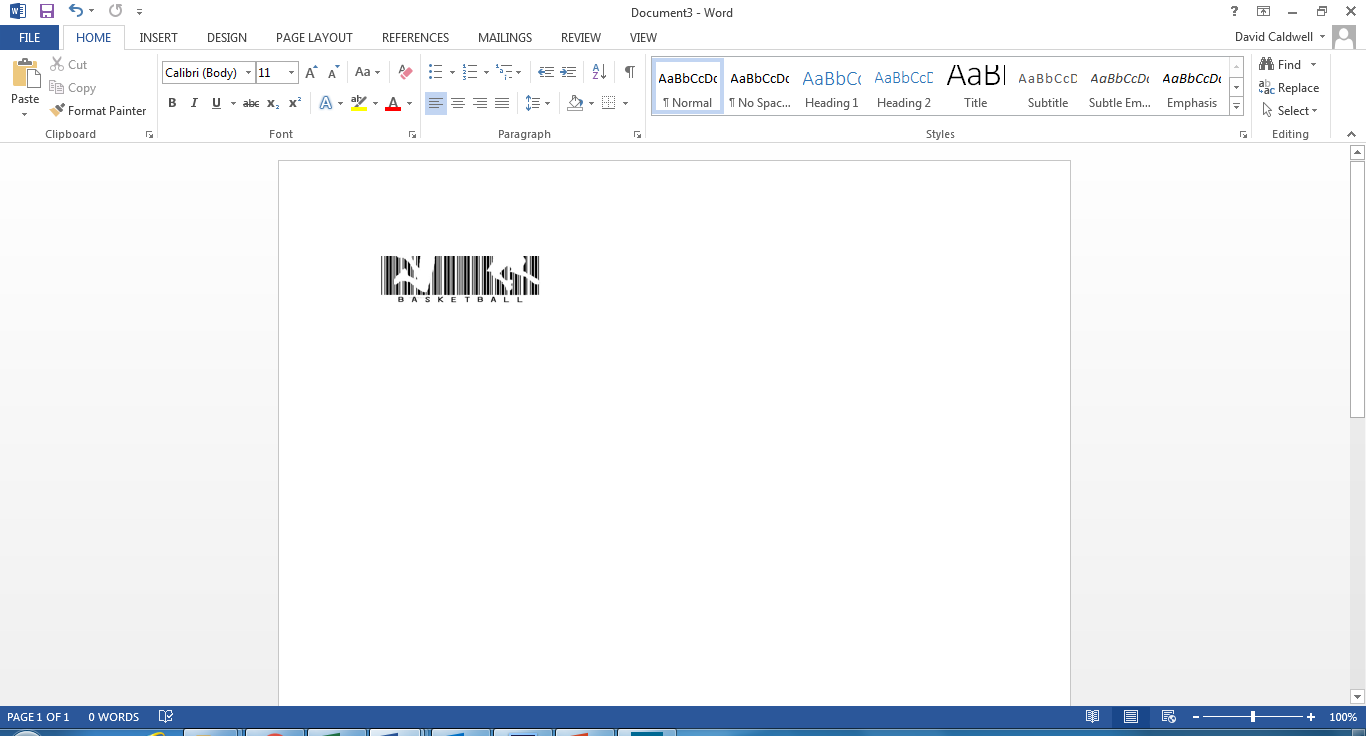